Figure 1 The bivariate relationship between offspring body condition and maternal (a) orange area and (b) body ...
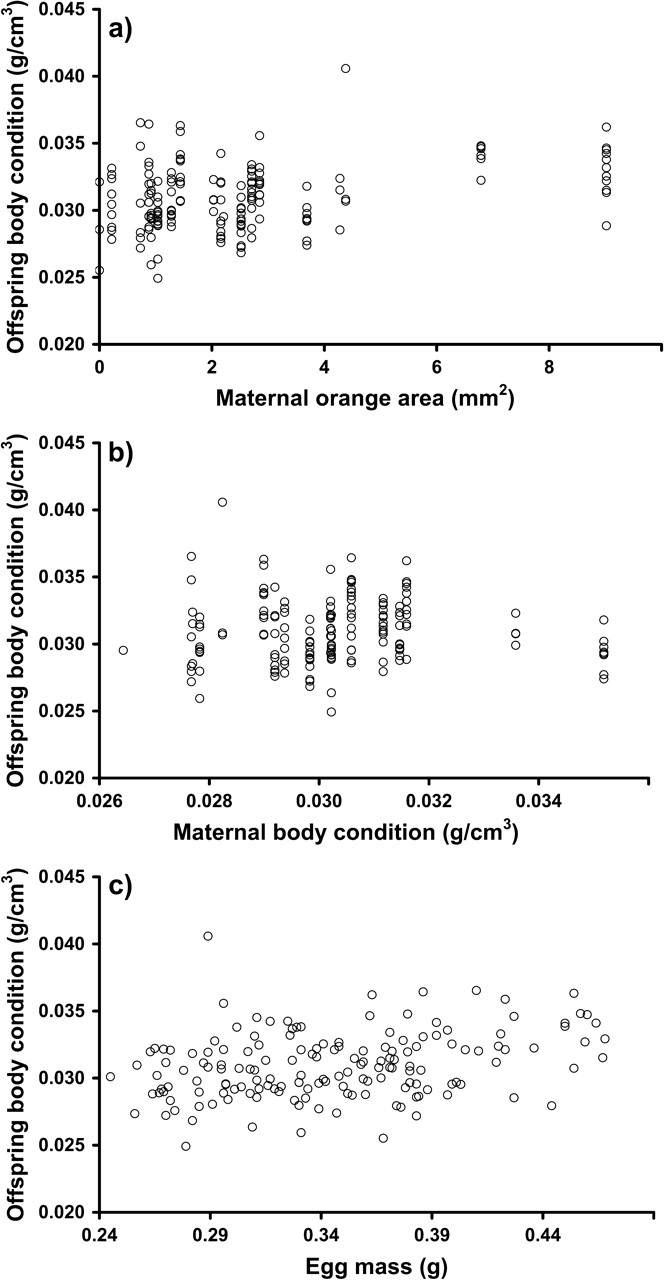 Behav Ecol, Volume 20, Issue 5, September-October 2009, Pages 1063–1071, https://doi.org/10.1093/beheco/arp098
The content of this slide may be subject to copyright: please see the slide notes for details.
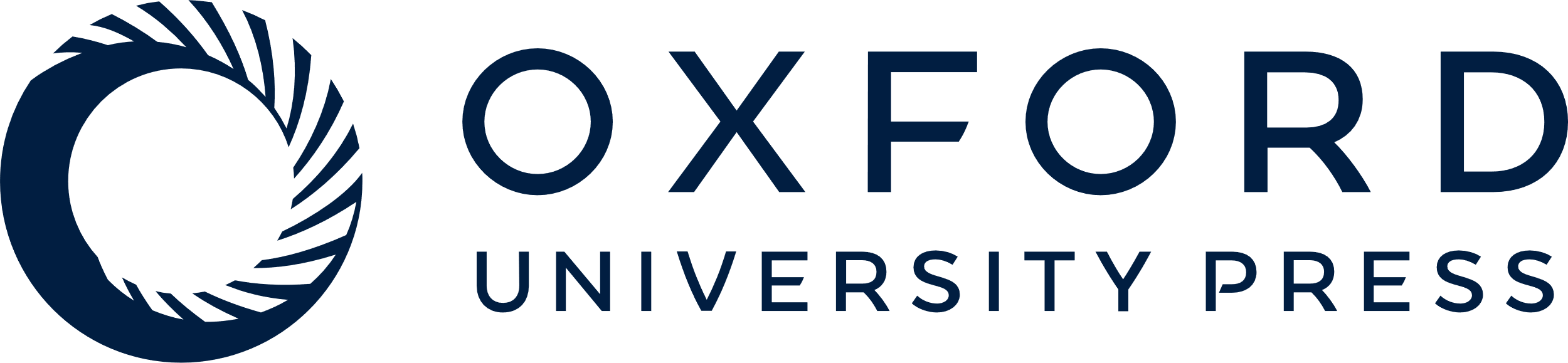 [Speaker Notes: Figure 1 The bivariate relationship between offspring body condition and maternal (a) orange area and (b) body condition at the time of peak ornament expression and (c) egg mass. Offspring body condition measurements from days 1, 5, 10, 20, 30, 45, 60, 75, 90, and 180 posthatch were averaged for each individual. Vertical groupings in (a) and (b) indicate offspring from one or a few females.


Unless provided in the caption above, the following copyright applies to the content of this slide: © The Author 2009. Published by Oxford University Press on behalf of the International Society for Behavioral Ecology. All rights reserved. For permissions, please e-mail: journals.permissions@oxfordjournals.org]
Figure 2 The relationship between offspring sprint speed at day 180 and maternal (a) orange area and (b) body size at ...
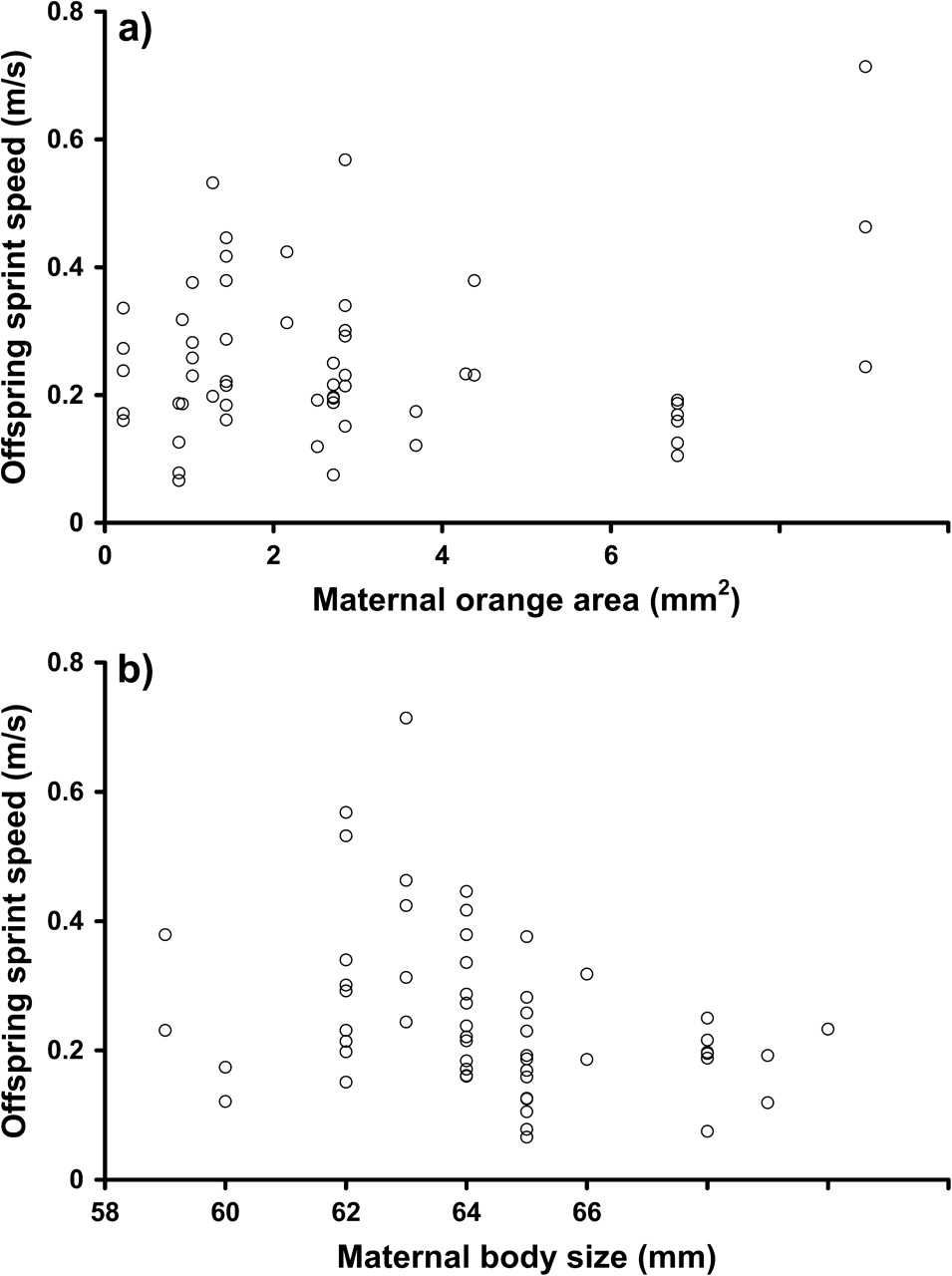 Behav Ecol, Volume 20, Issue 5, September-October 2009, Pages 1063–1071, https://doi.org/10.1093/beheco/arp098
The content of this slide may be subject to copyright: please see the slide notes for details.
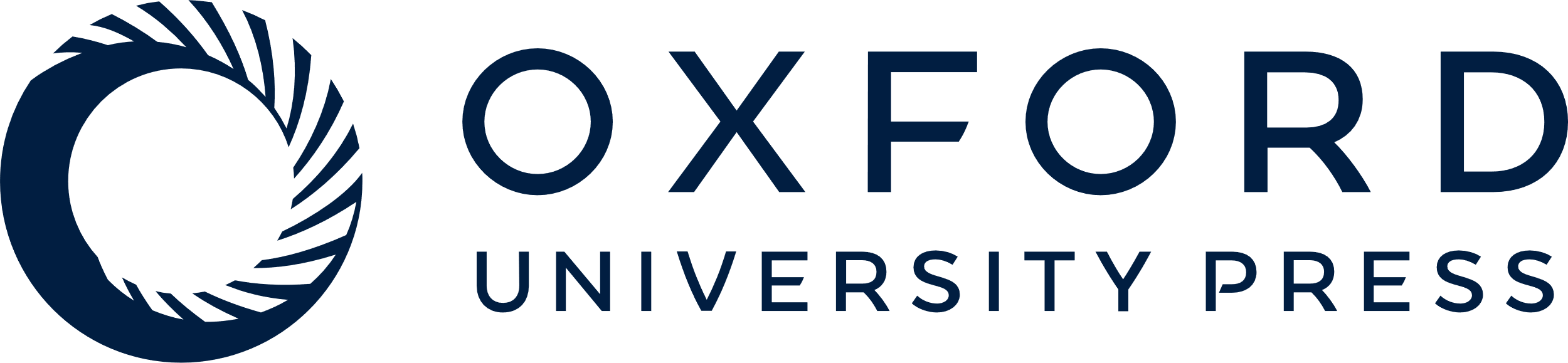 [Speaker Notes: Figure 2 The relationship between offspring sprint speed at day 180 and maternal (a) orange area and (b) body size at the time of peak ornament expression. Vertical groupings indicate offspring from one or a few females.


Unless provided in the caption above, the following copyright applies to the content of this slide: © The Author 2009. Published by Oxford University Press on behalf of the International Society for Behavioral Ecology. All rights reserved. For permissions, please e-mail: journals.permissions@oxfordjournals.org]